Mar 3rd , 2014
Magnet Support(Moving stage/ KEKB floor modification)
H. Yamaoka
and
Magnet group
1
QCS support system for KEKB
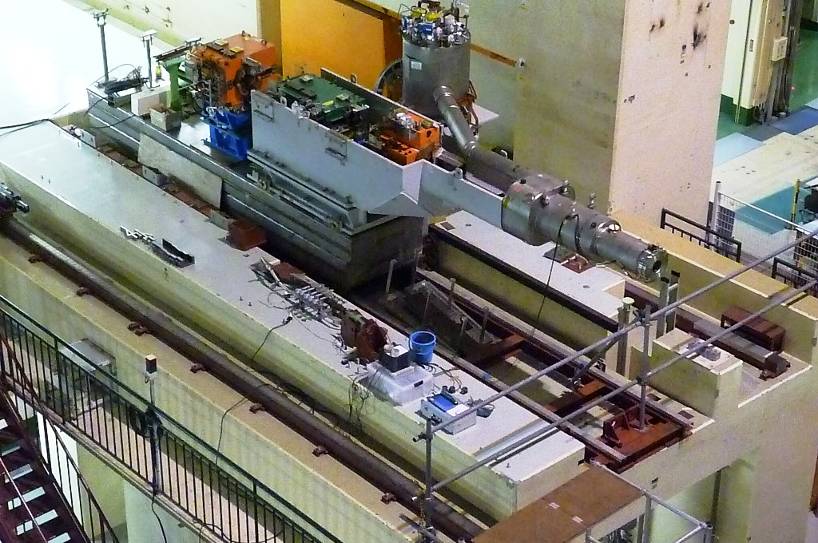 QCS support system for SuperKEKB
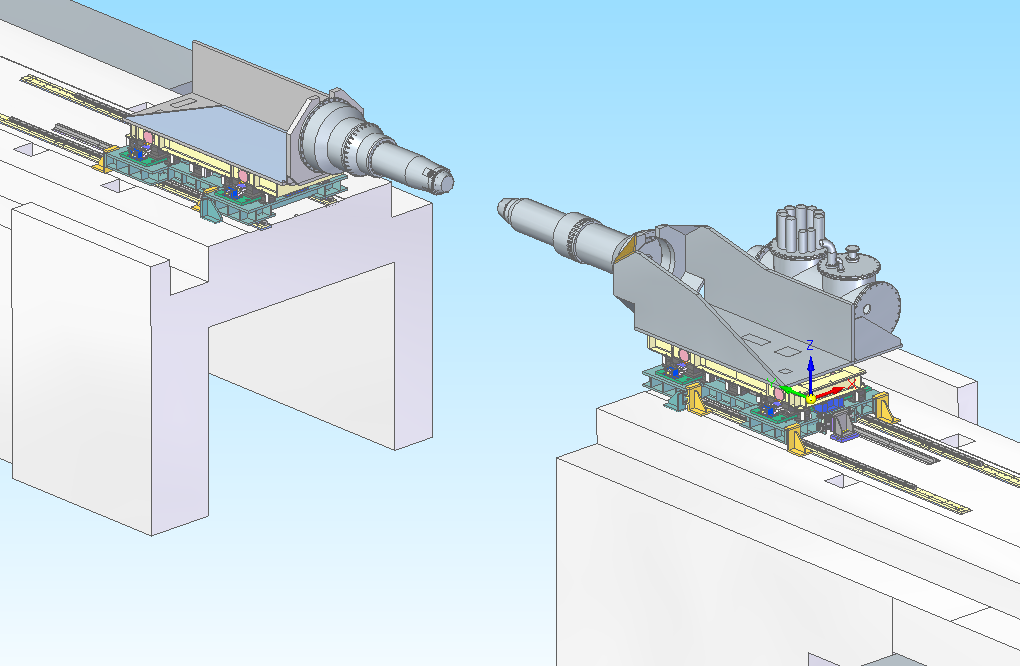 QCS support frame
QCS-L
Filled
Moving stage
Precise flat surface floor
Concrete bridge
2
Mechanical design
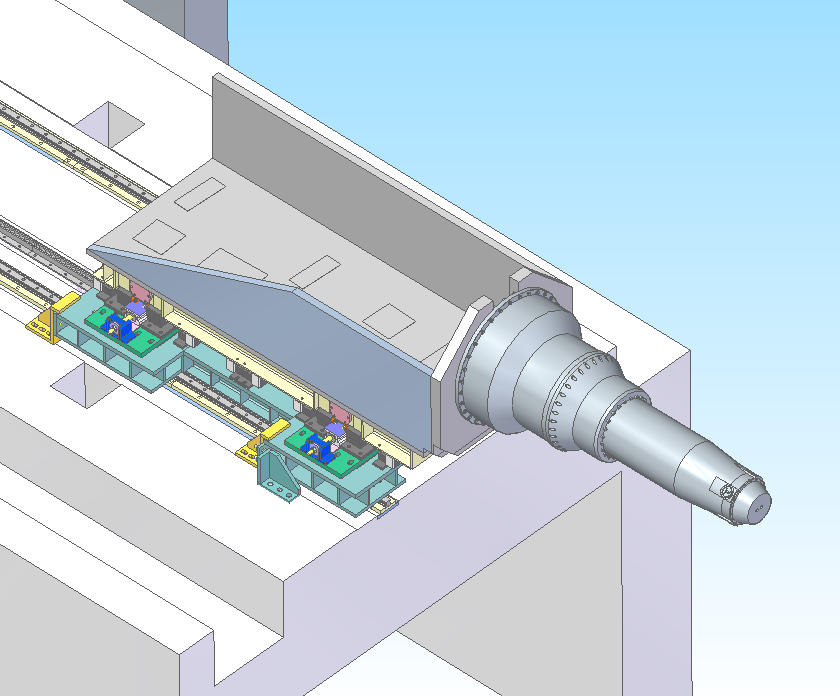 4000kg
0.3G
4000kg
7000kg
Load conditions (Vertical dir.)
　   Self-weight (QCS)：　                2500kg
　   Self-weigh(Supp. Frame):      10000kg
     Weight of magnets:                  4000kg
Magnetic force(axial dir.)
     Inner direction：　                     7000kg
　　Outer direction:                     　4000kg
Seismic load
　  0.3G in the horizontal direction
3
Static analysis
Vertical-dir.
(self-weight)
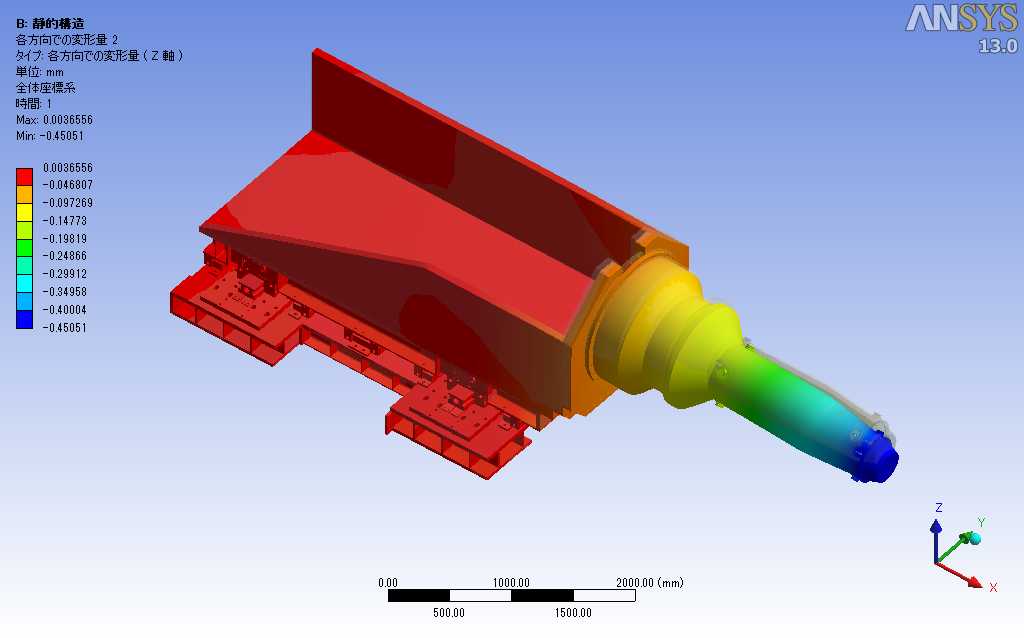 0.4mm
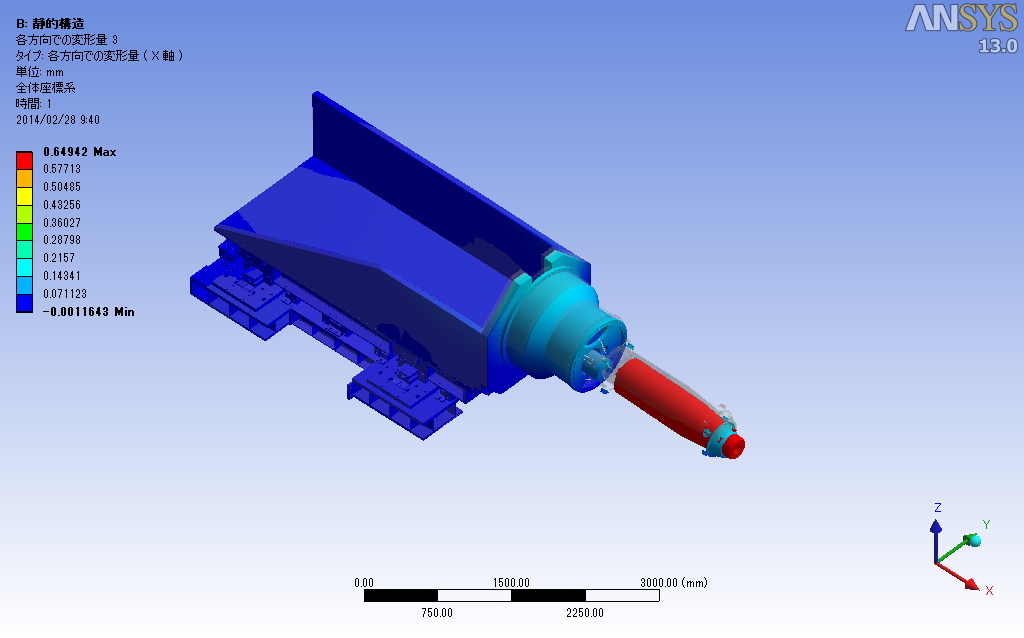 Axial-dir.
(Magnetic force)
0.7mm
4
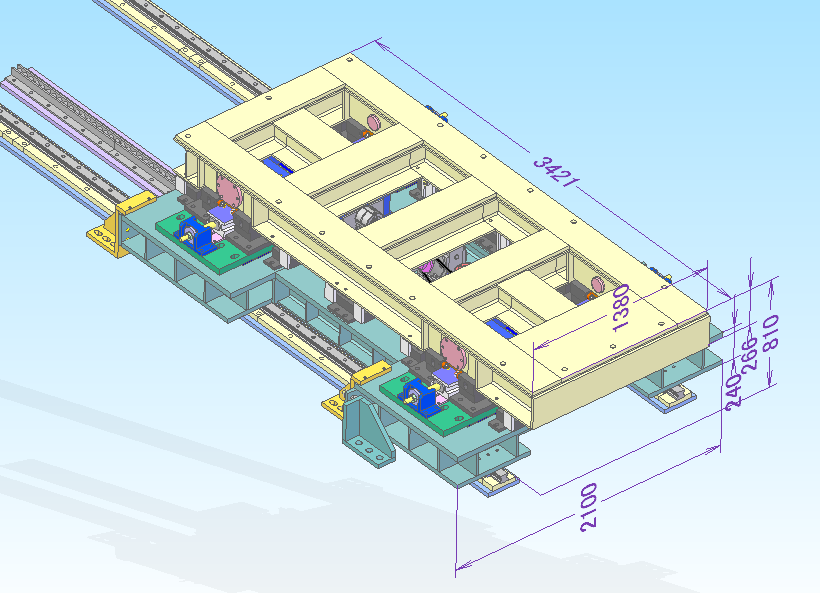 Moving distance = 3.35m
Linear guide rail
H250x250
Motor
Level adjustment system
5
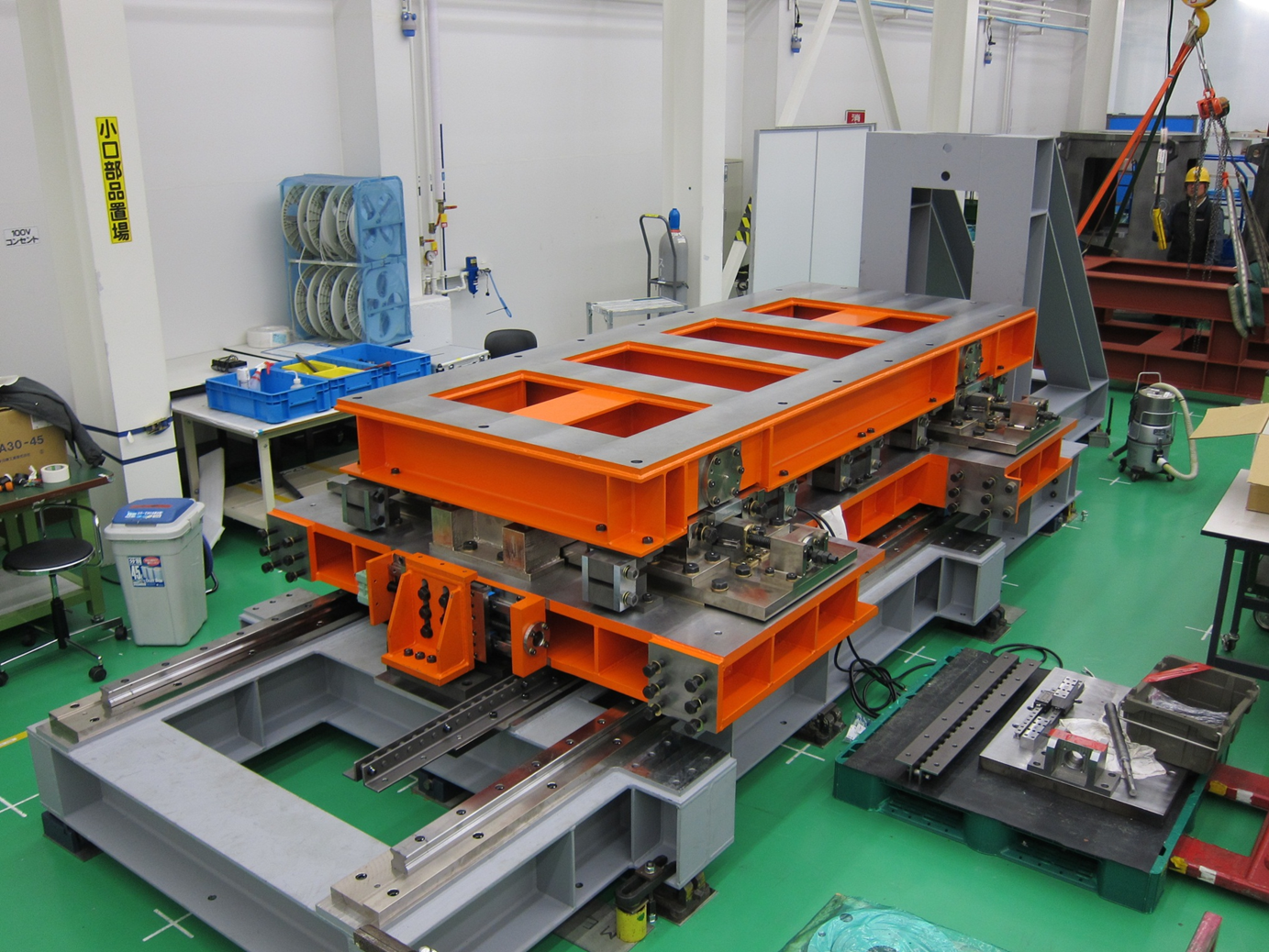  Assembling is in progress…
6
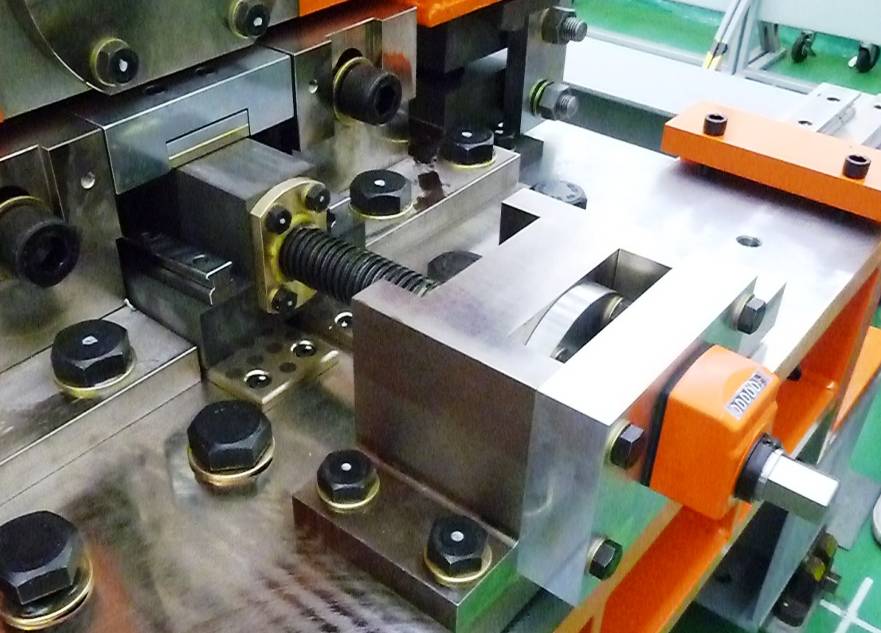 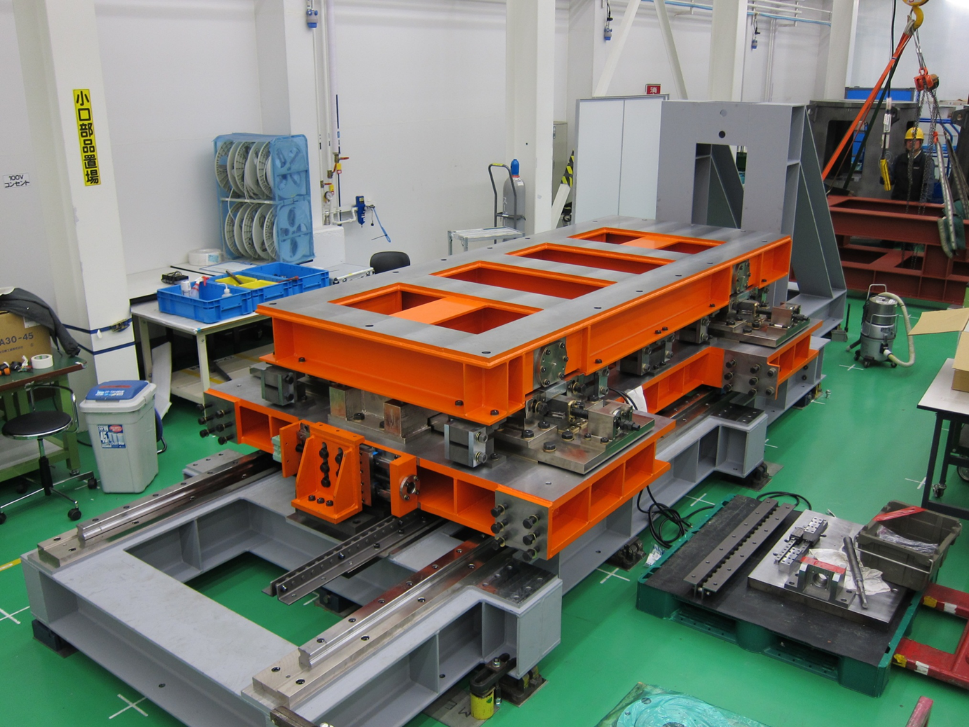 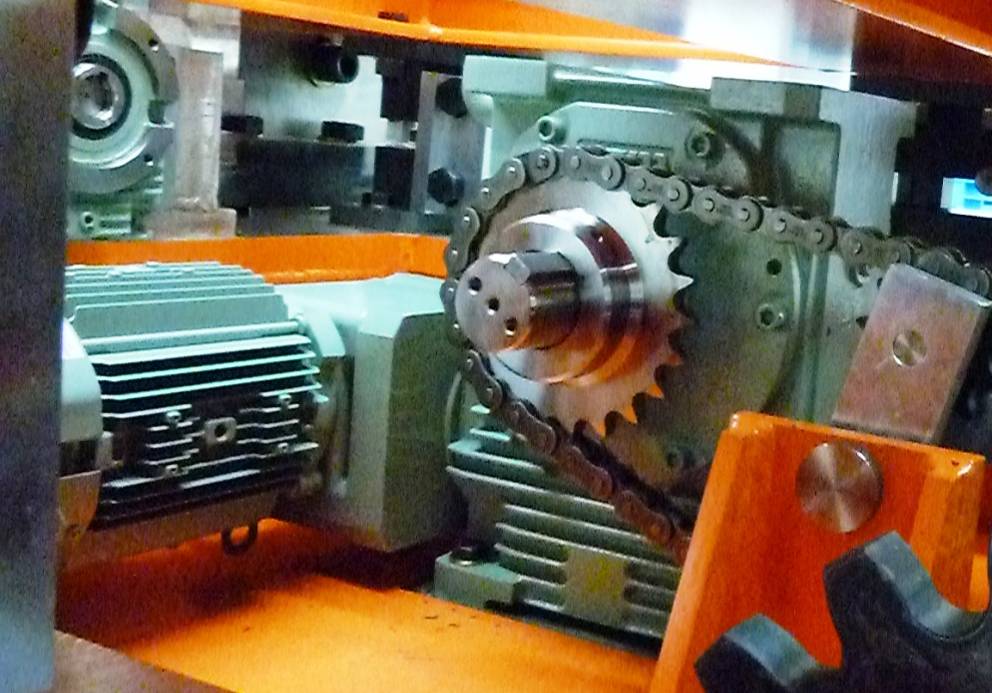 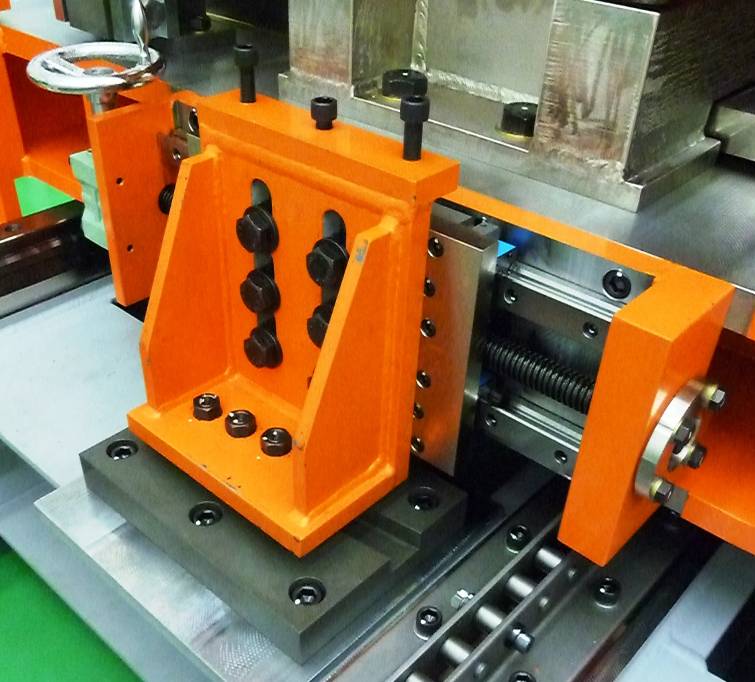 -2m/min
-Manual operation
7
KEKB concrete floor modification
8
KEKB concrete floor modifications
L-side
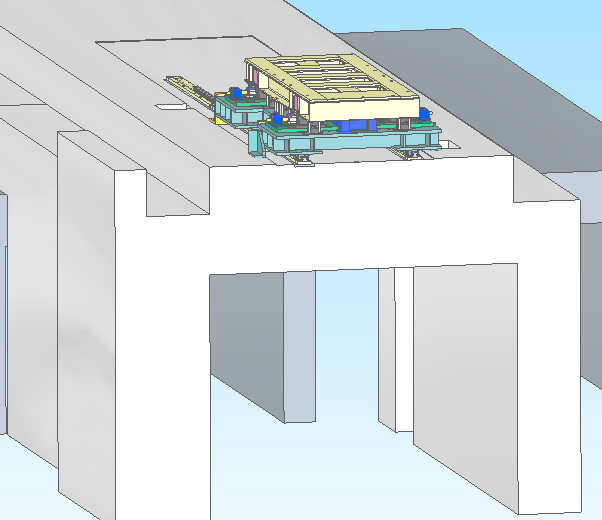 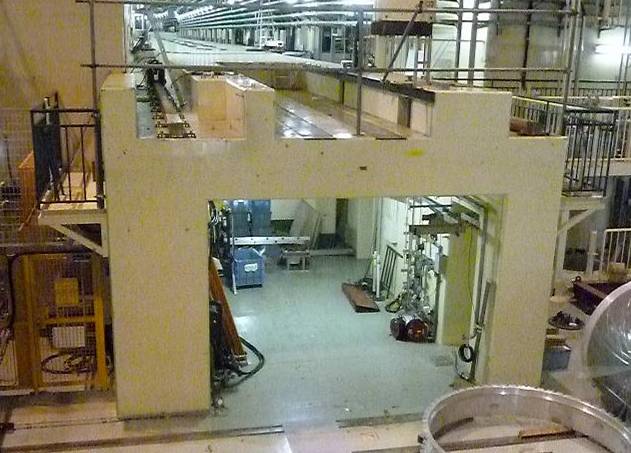 -Make reinforced concrete floor.
-Make precise flat floor (self-leveling).
-Mount the movable table.
R-side
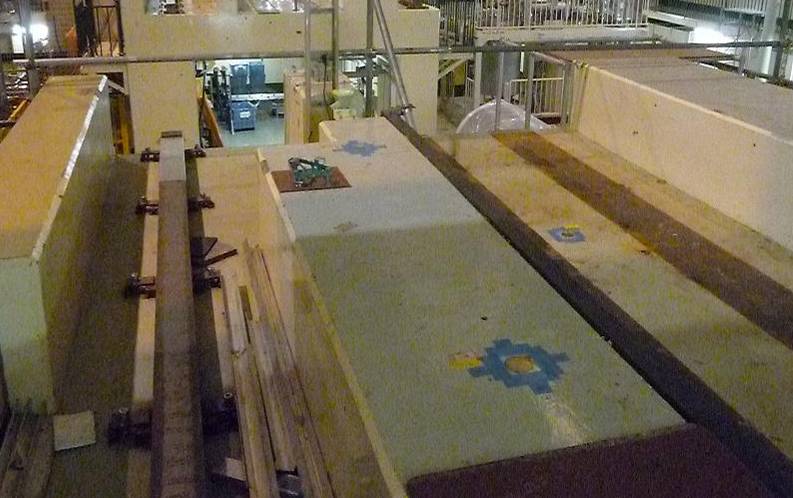 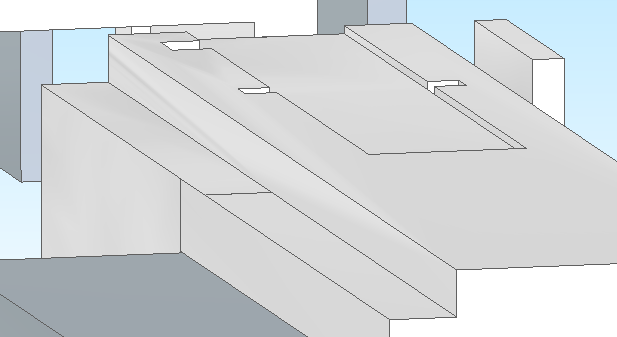 -Make reinforced concrete floor.
9
We apply self-leveling method.
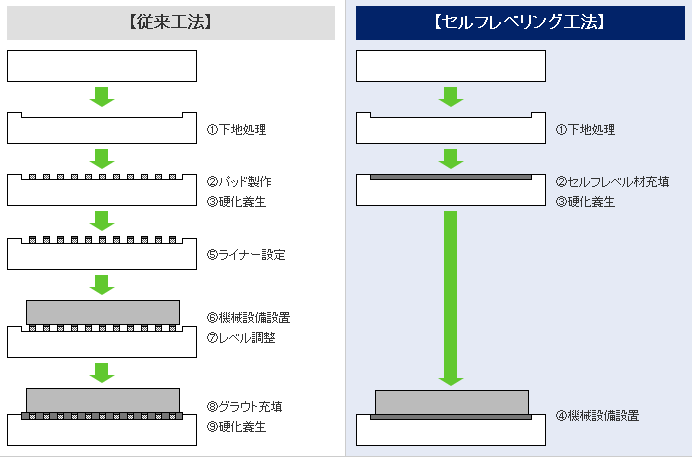 Self-leveling method
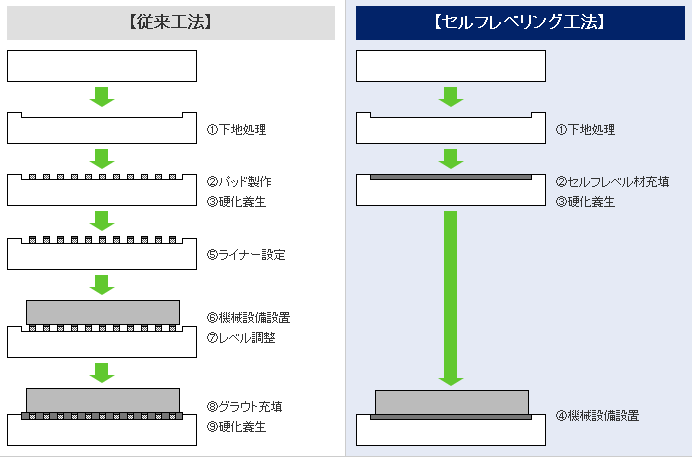 Traditional way
Set base blocks
Level adjustment
 with shims.
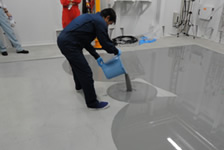 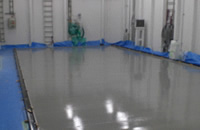  - Save working time.
     - Improve vibration property.
10
Set steel rods
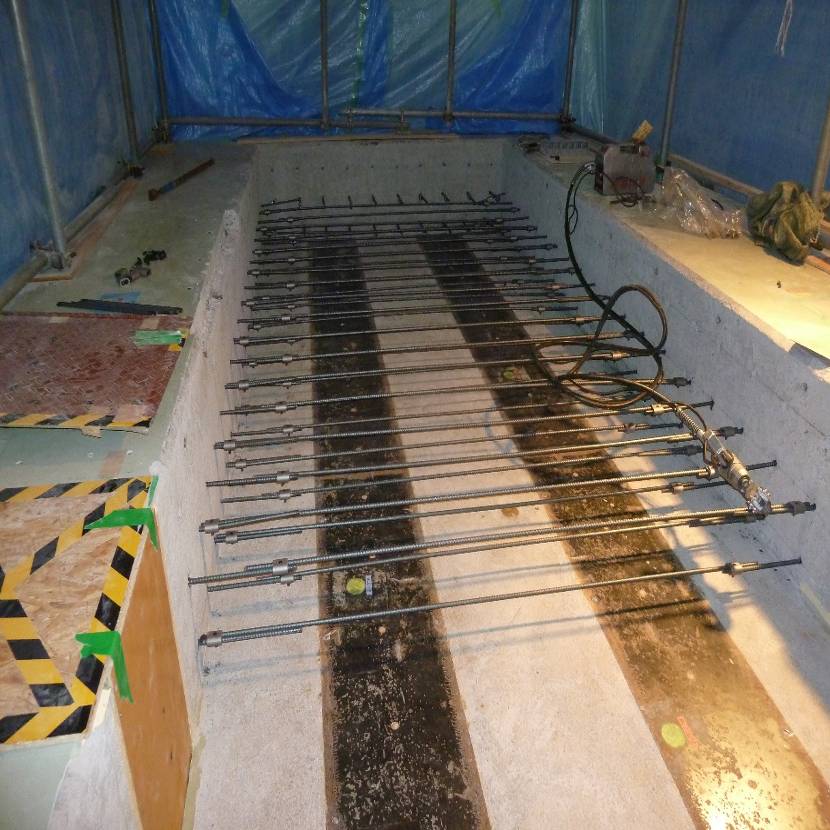 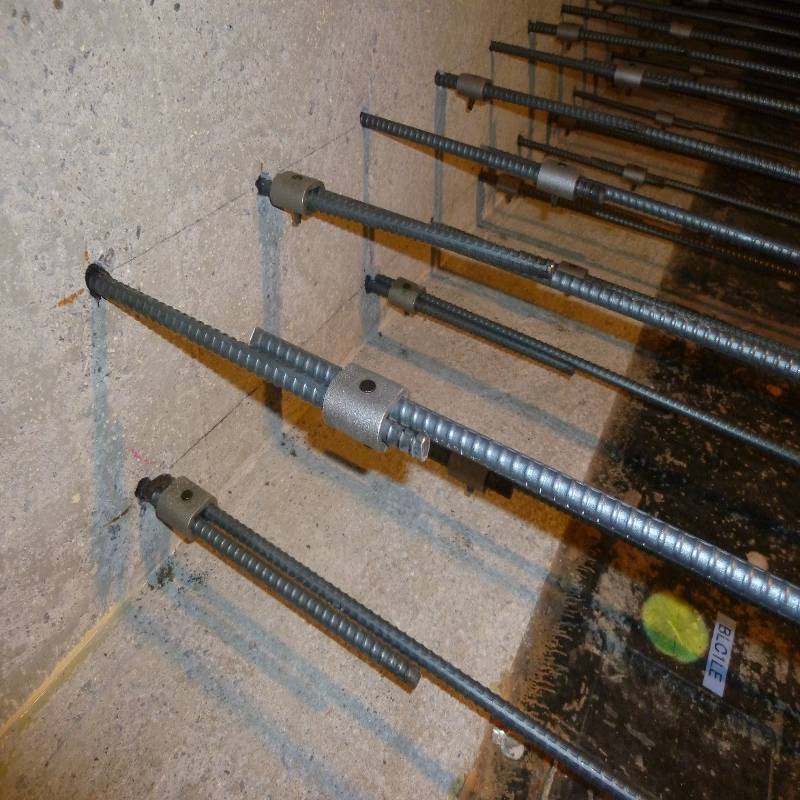 11
Dec.11,  Fill with concrete
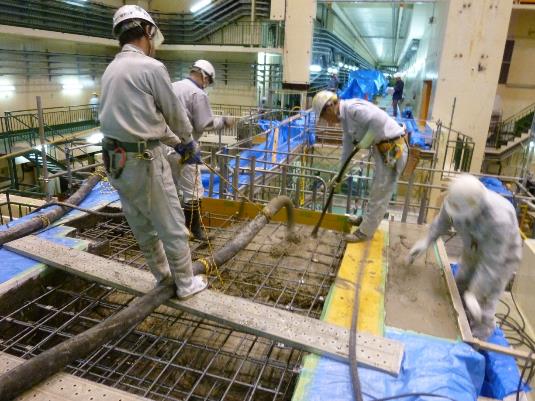 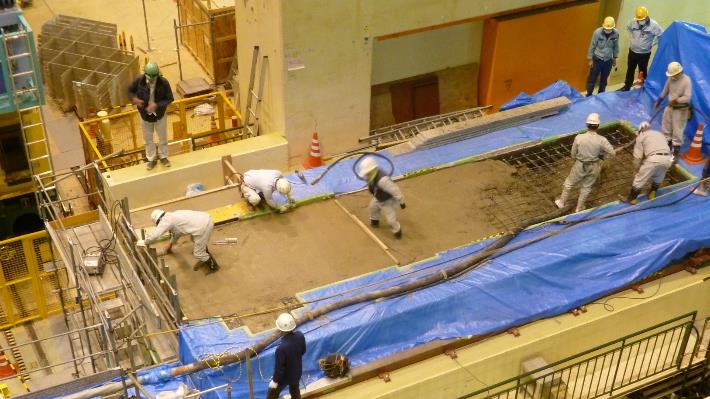 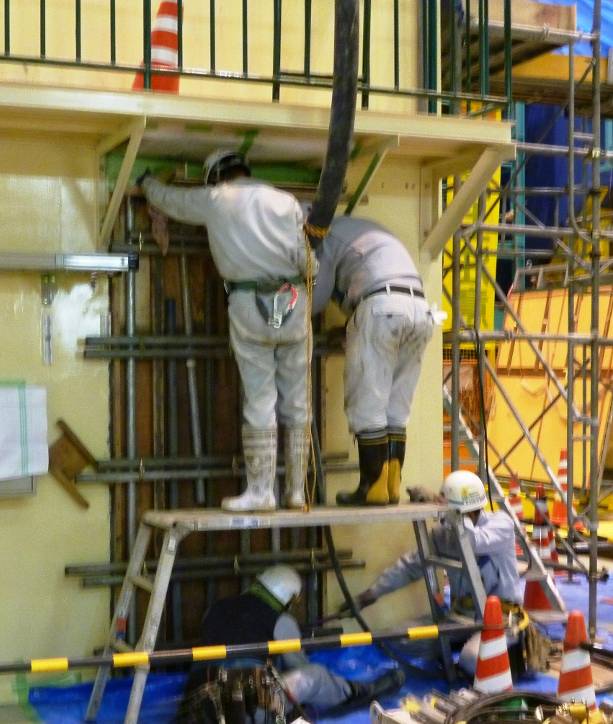 12
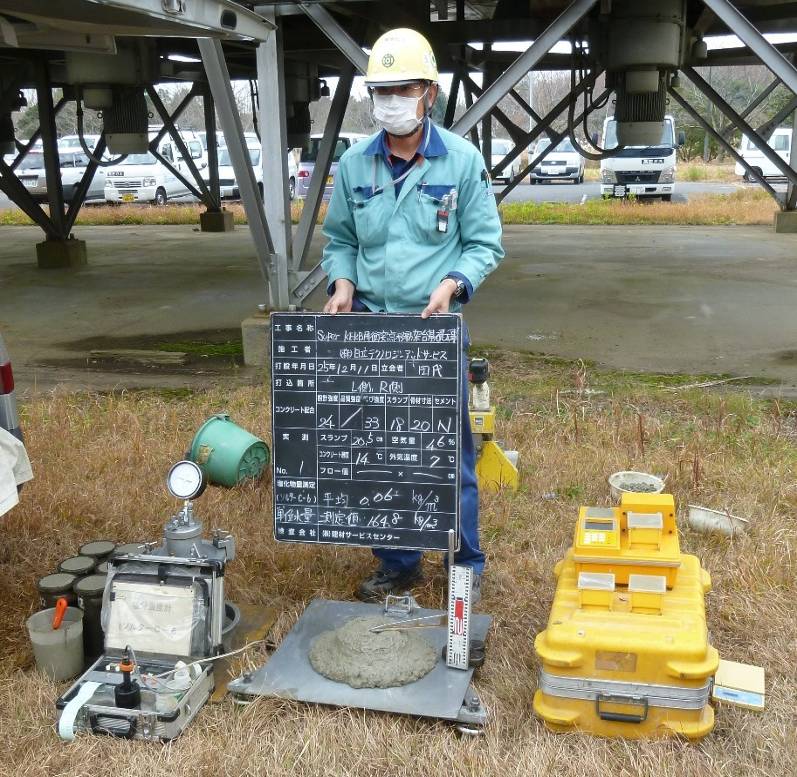 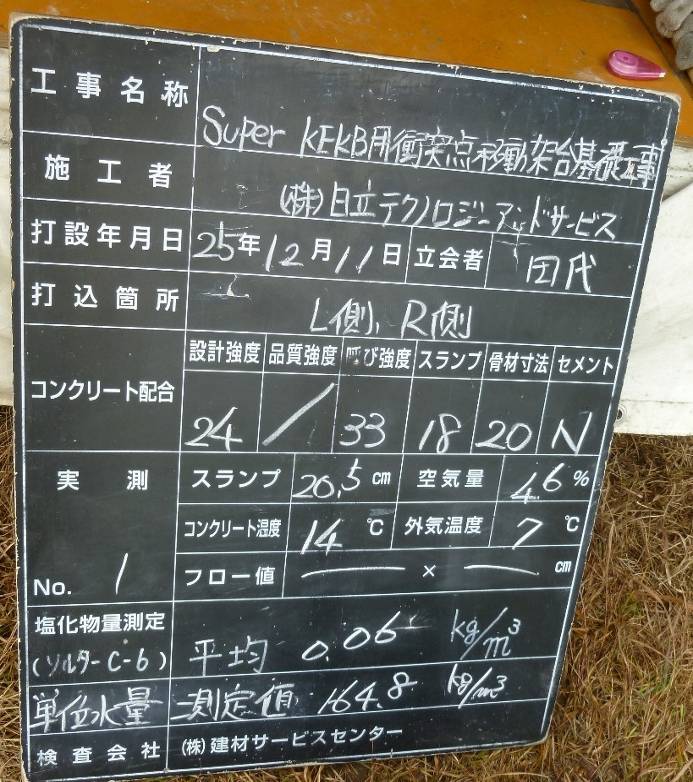 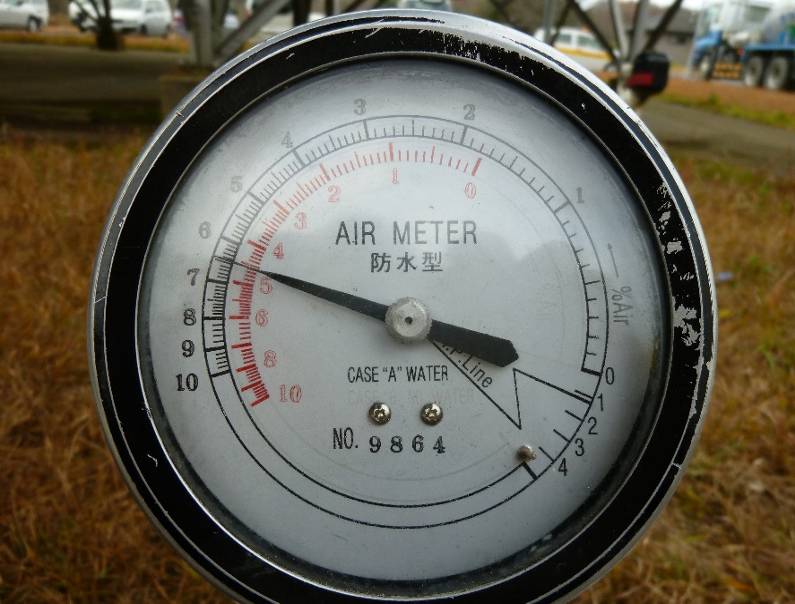 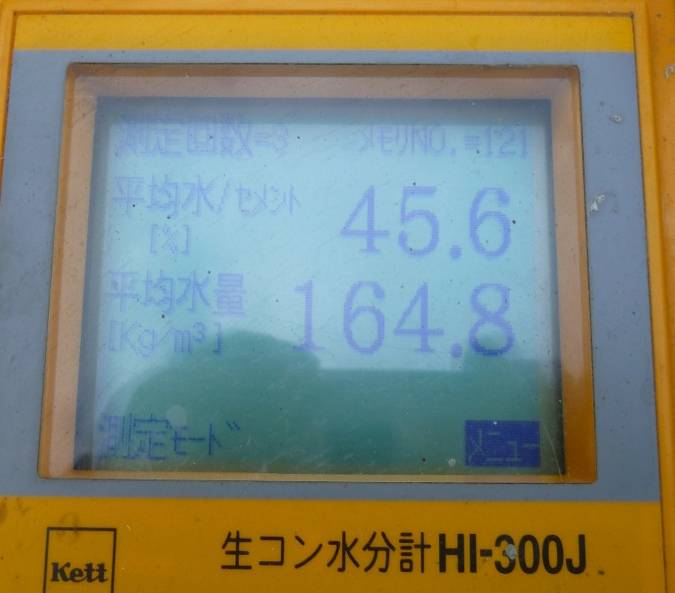 13
Dec. 07, High precision flat surface floor
               (Self-leveling method)
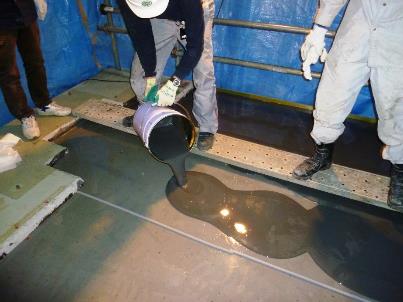 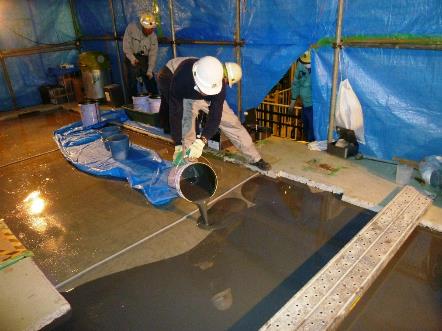 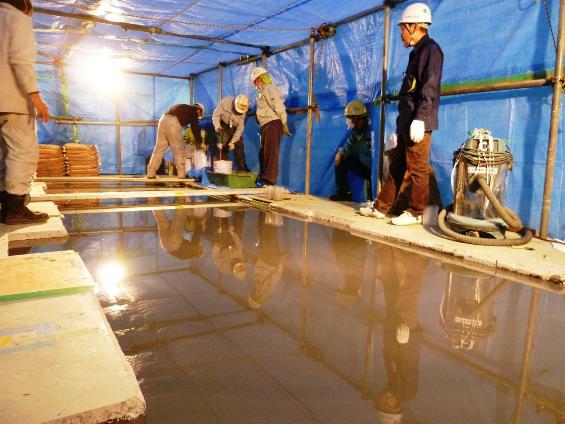 14
Modal test of concrete bridge
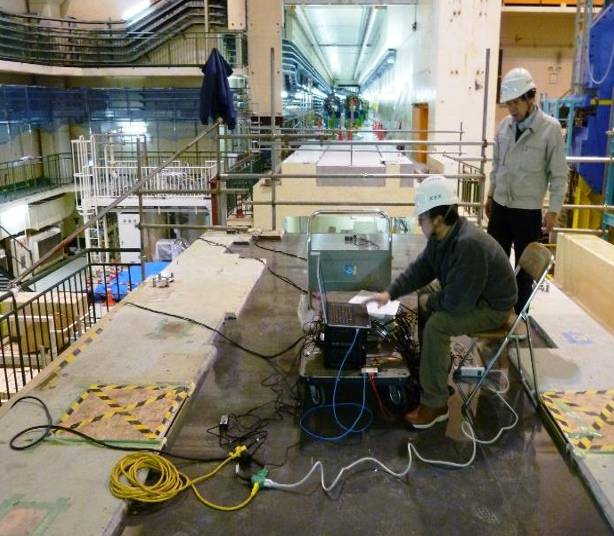 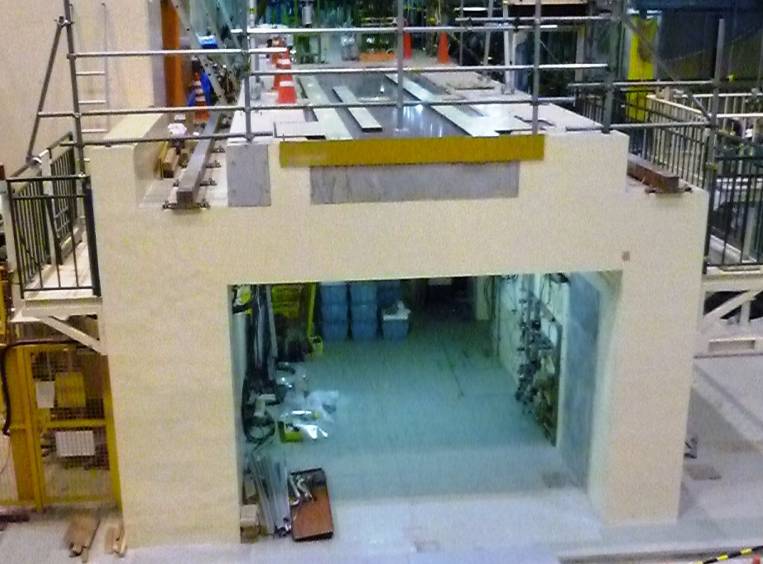 Measurement
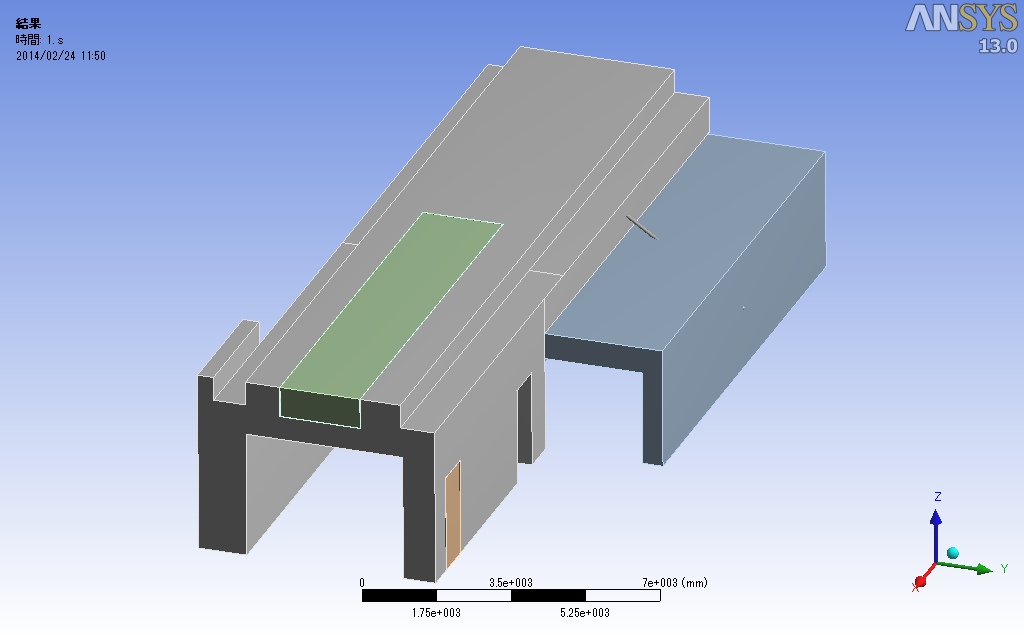 FEM
Spring constant:
1x106N/mm
Vibration properties must be changed
due to the modifications.
Resonant frequencies
Mode shapes
are measured and compared to FEM.
Fixed(Y)
15
Fixed
Measurement
FEM
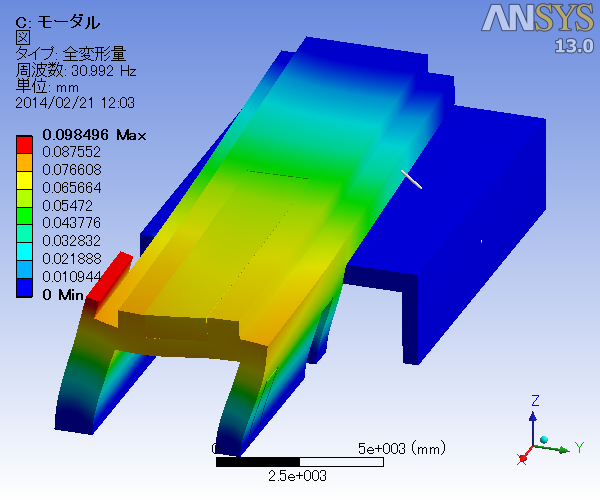 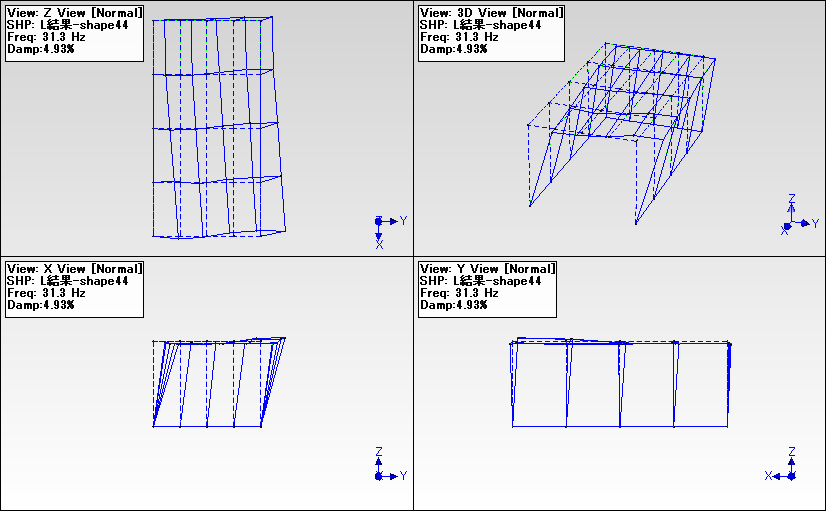 31Hz
31Hz
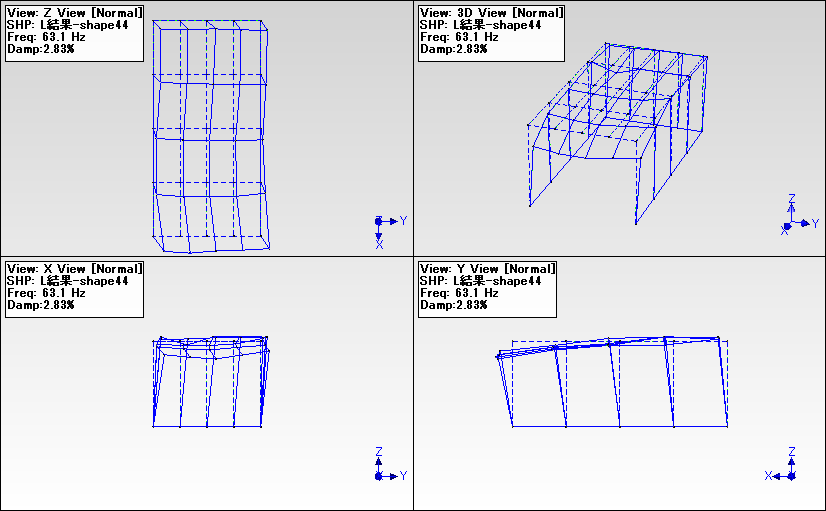 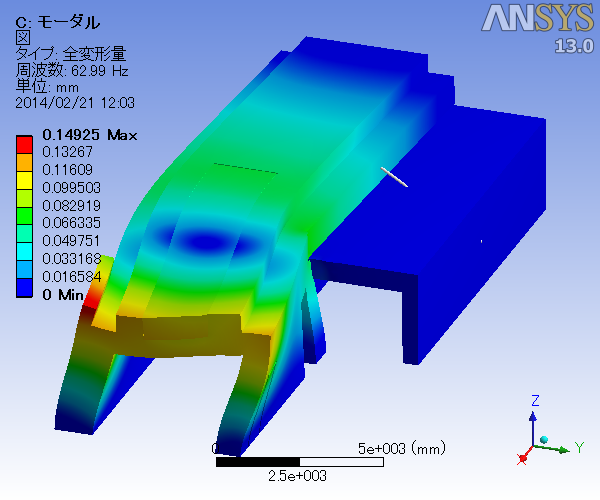 63Hz
63Hz
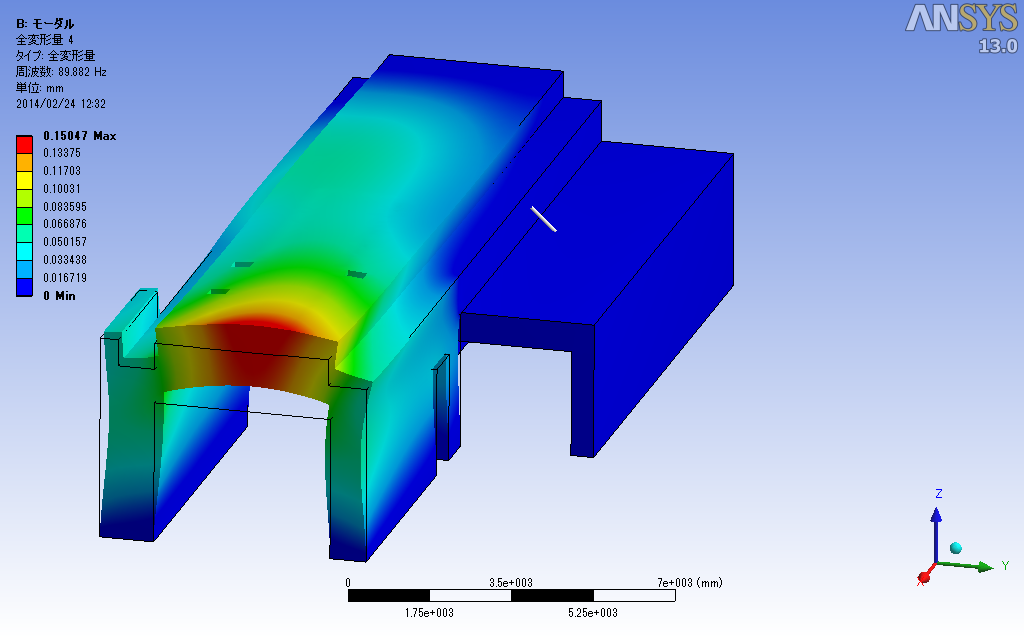 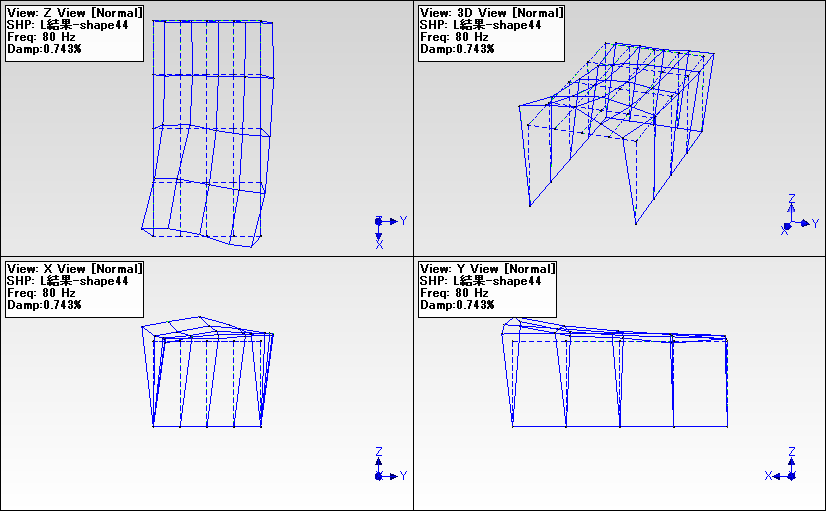 89Hz
80Hz
16
Jan. 6,7th ,Flatness of the floor was measured.
Laser tracker
High precision level
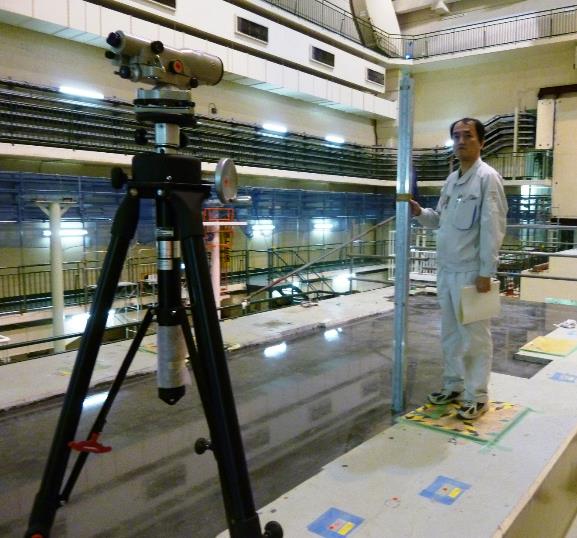 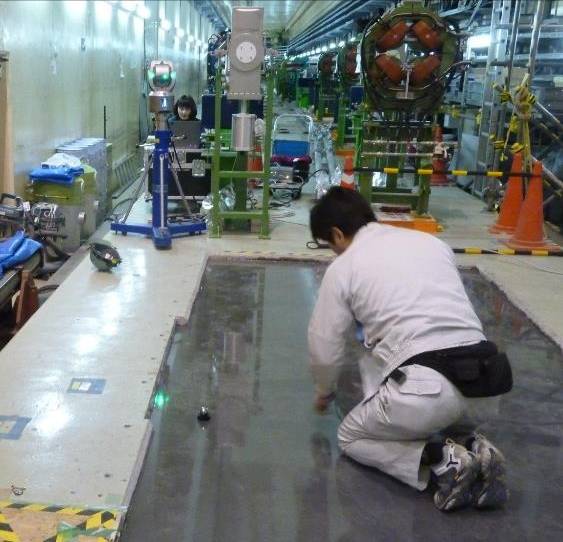 17
Result (Measured with Laser Tracker)
Unit: mm
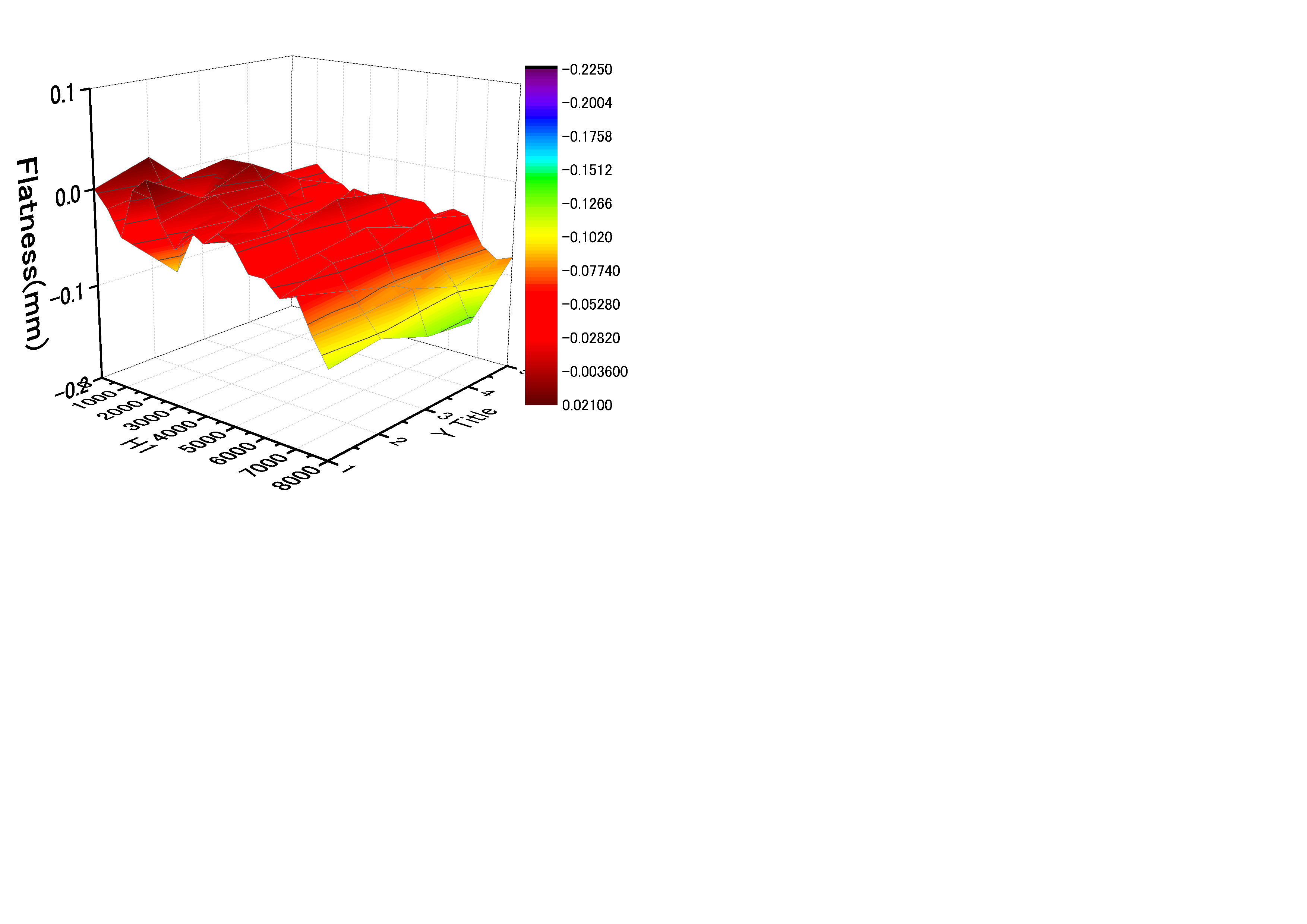  Flatness is about less than 0.1mm.
18
Conclusion
At KEK @ Mar. 3rd
-Modification of the floor is completed.
-Waiting to install  the movable table.
Present situation
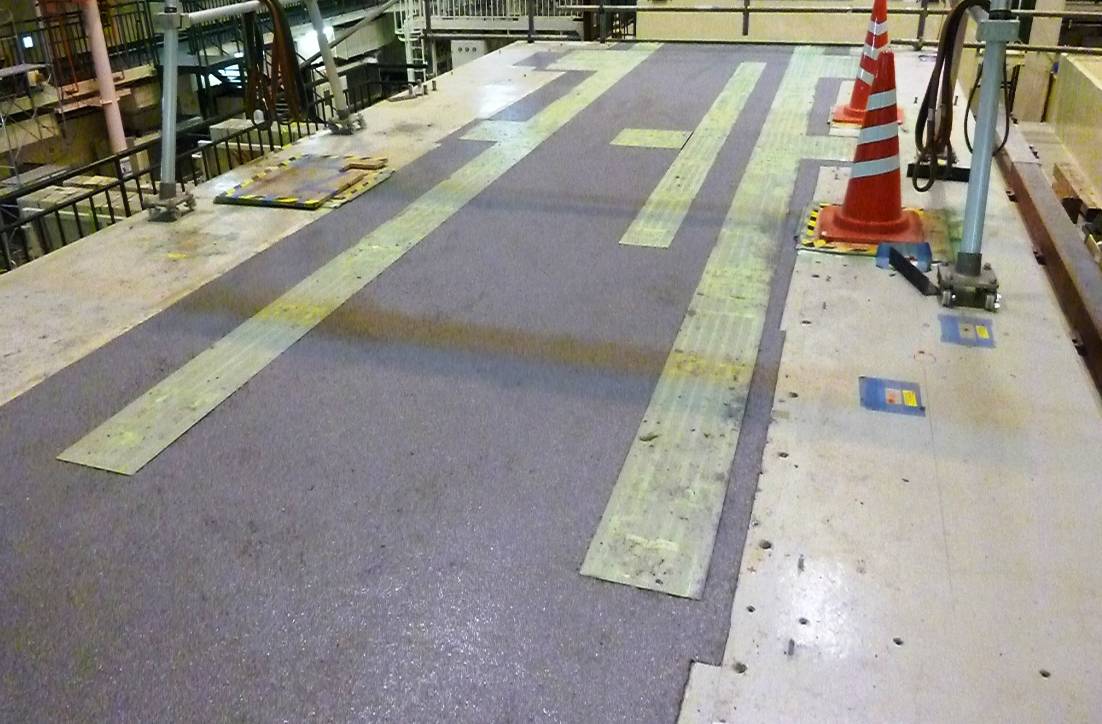 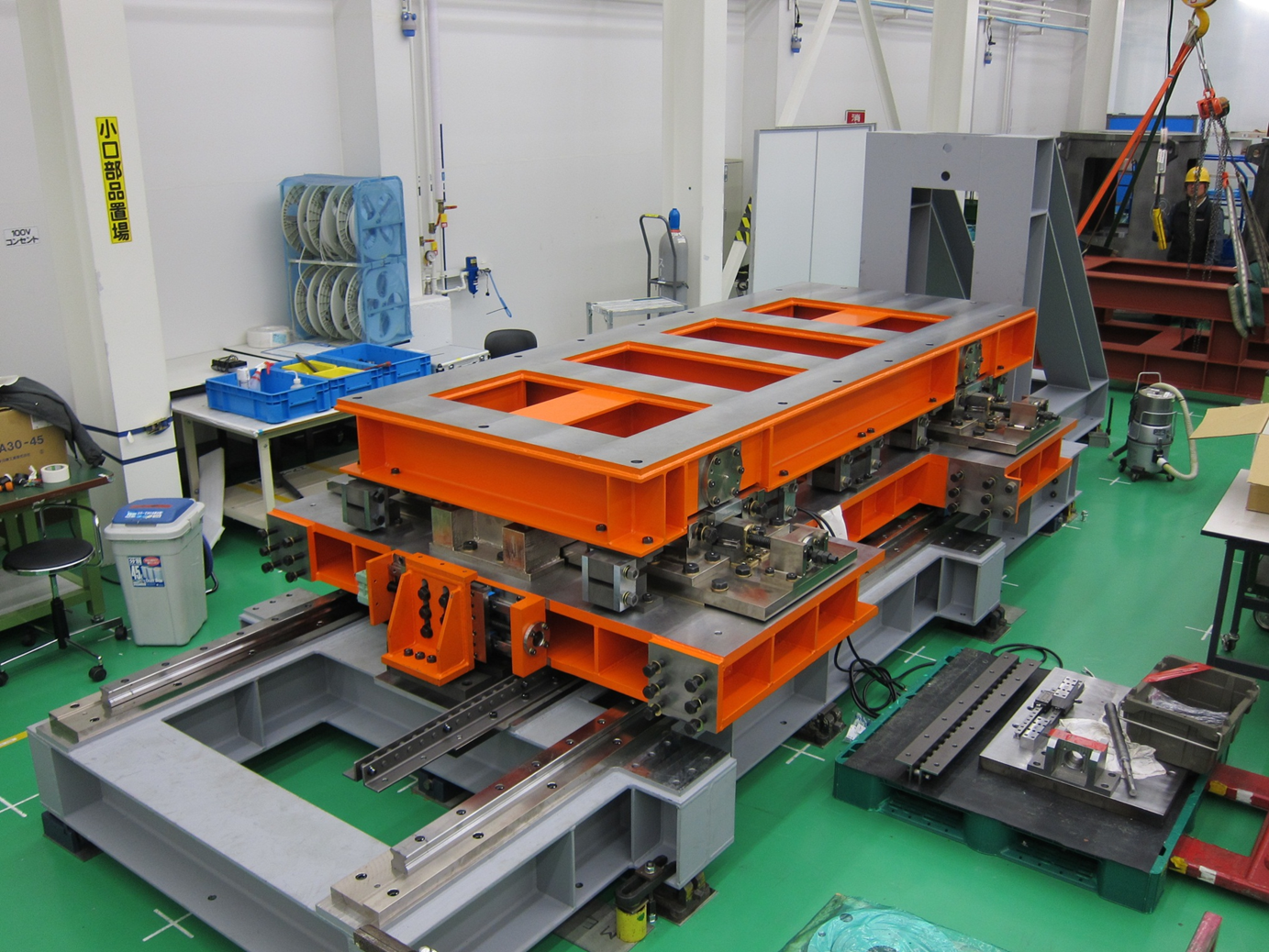 At factory of fabricator;
-Assembling is in progress…

Assembling in KEK,
  Middle of March.
19
20
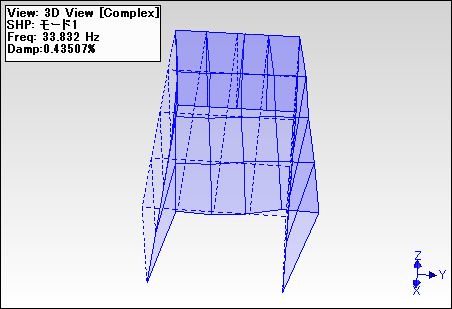 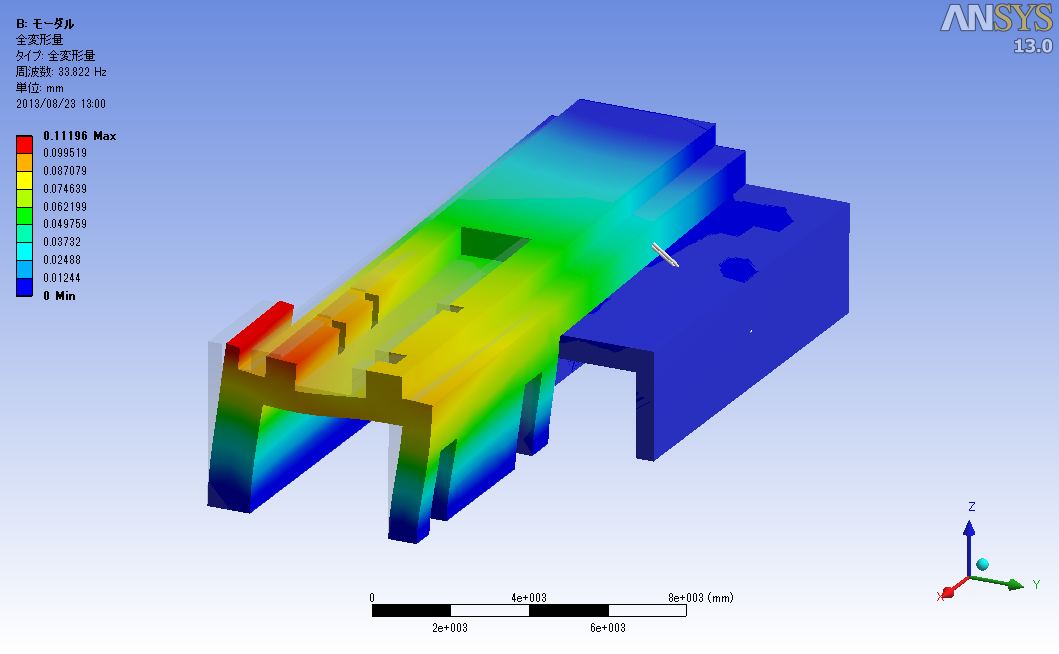 34Hz
34Hz
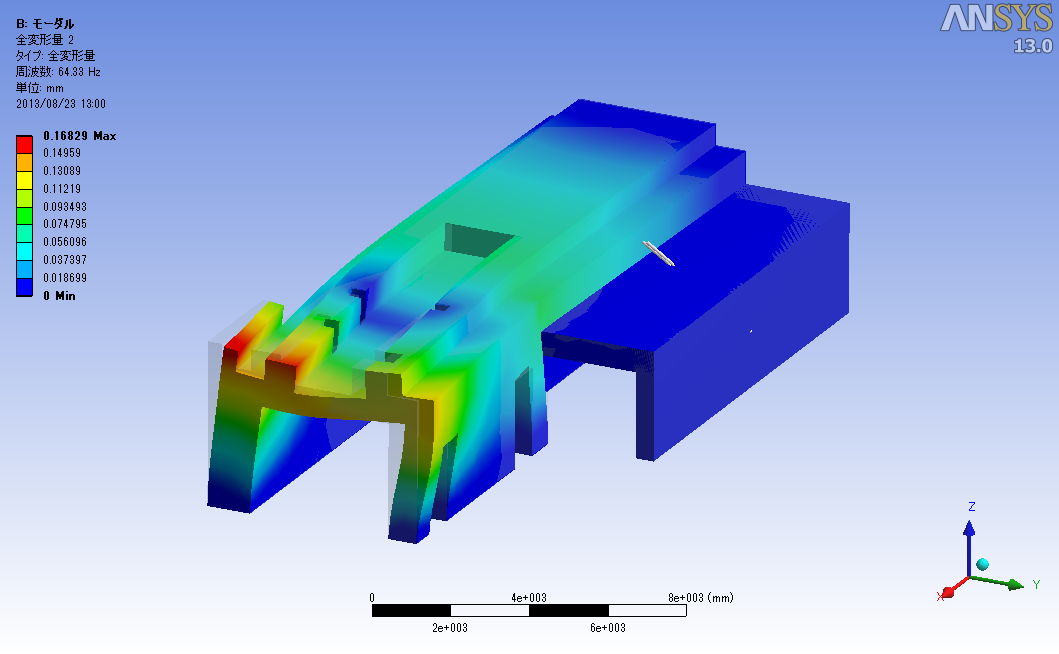 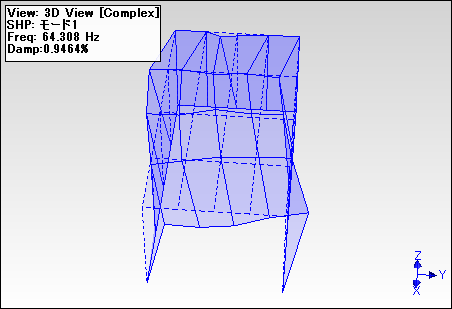 64Hz
64Hz
21
Measurement
ANSYS
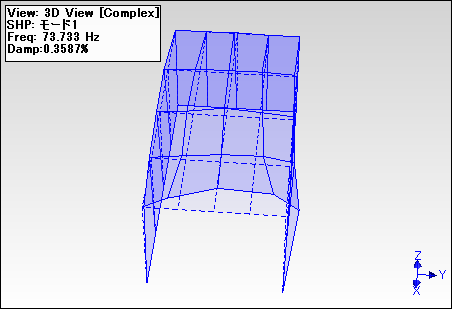 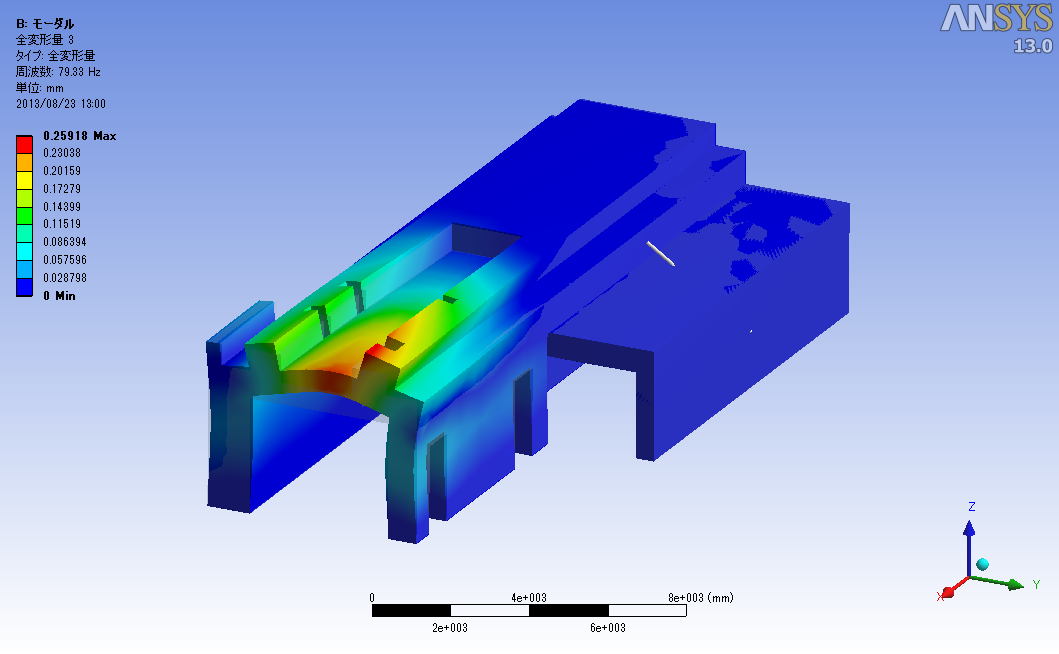 79Hz
74Hz
この点での各値
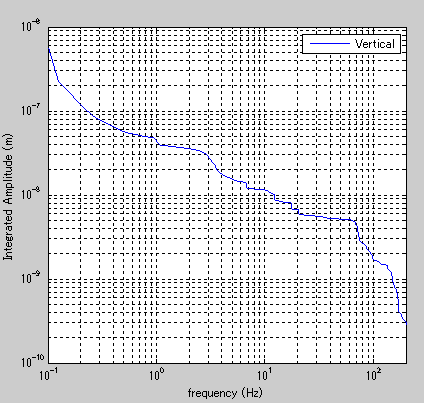 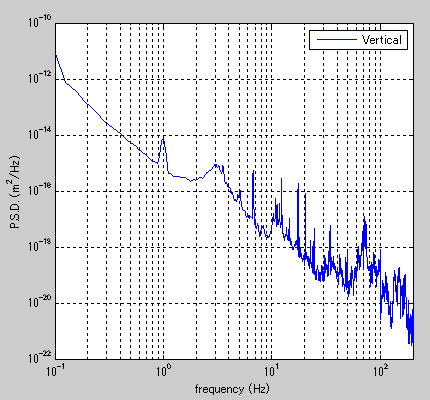 ~5nm<70Hz
22
 Measurement data is good agreement with calculation.
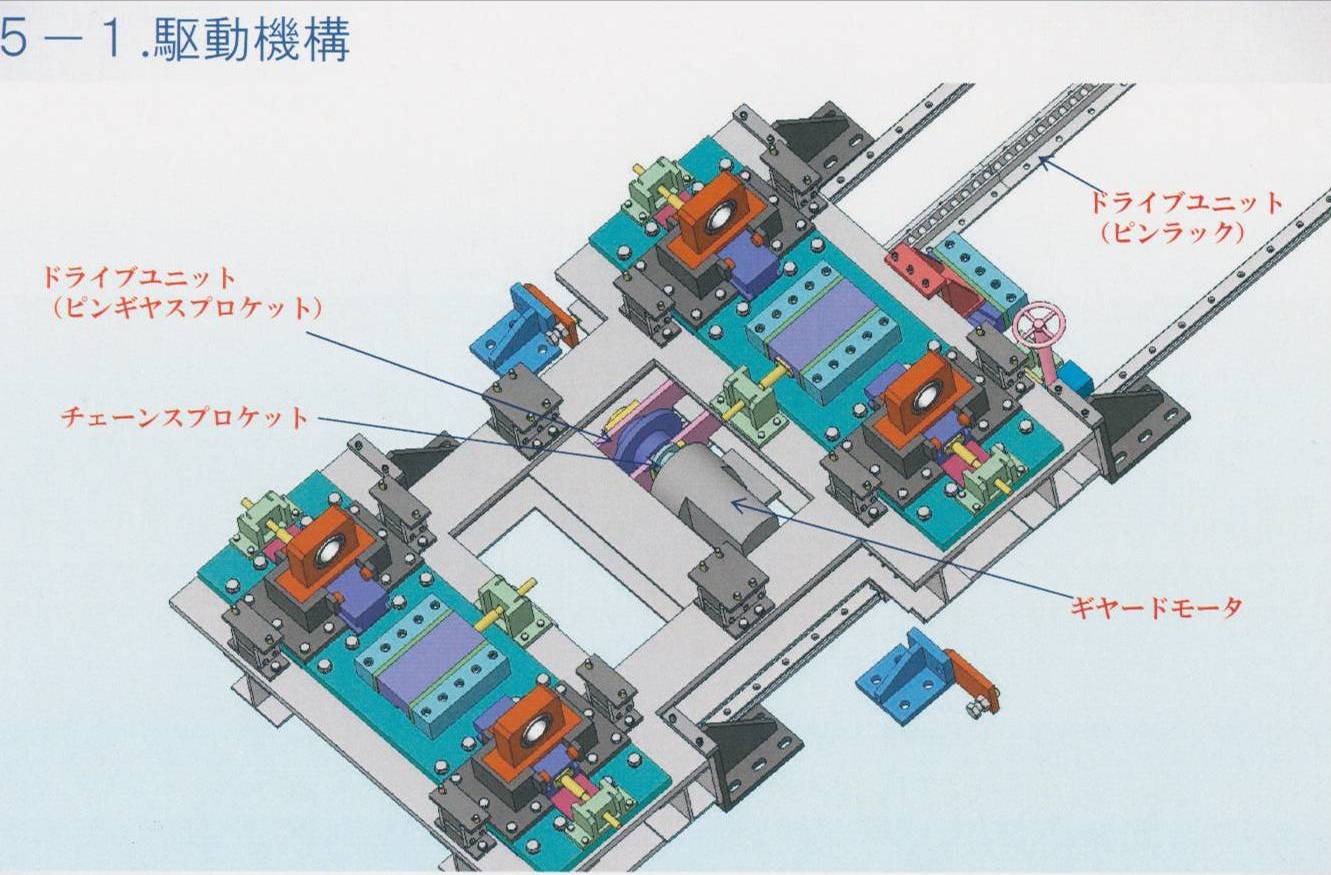 ・Motor(2m/mim)
・Hand operation is possible.
23
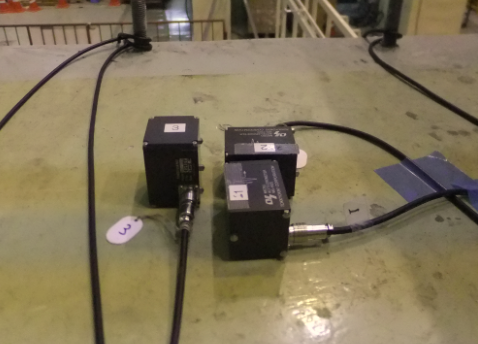 Y
Z
X
Modal test
Input
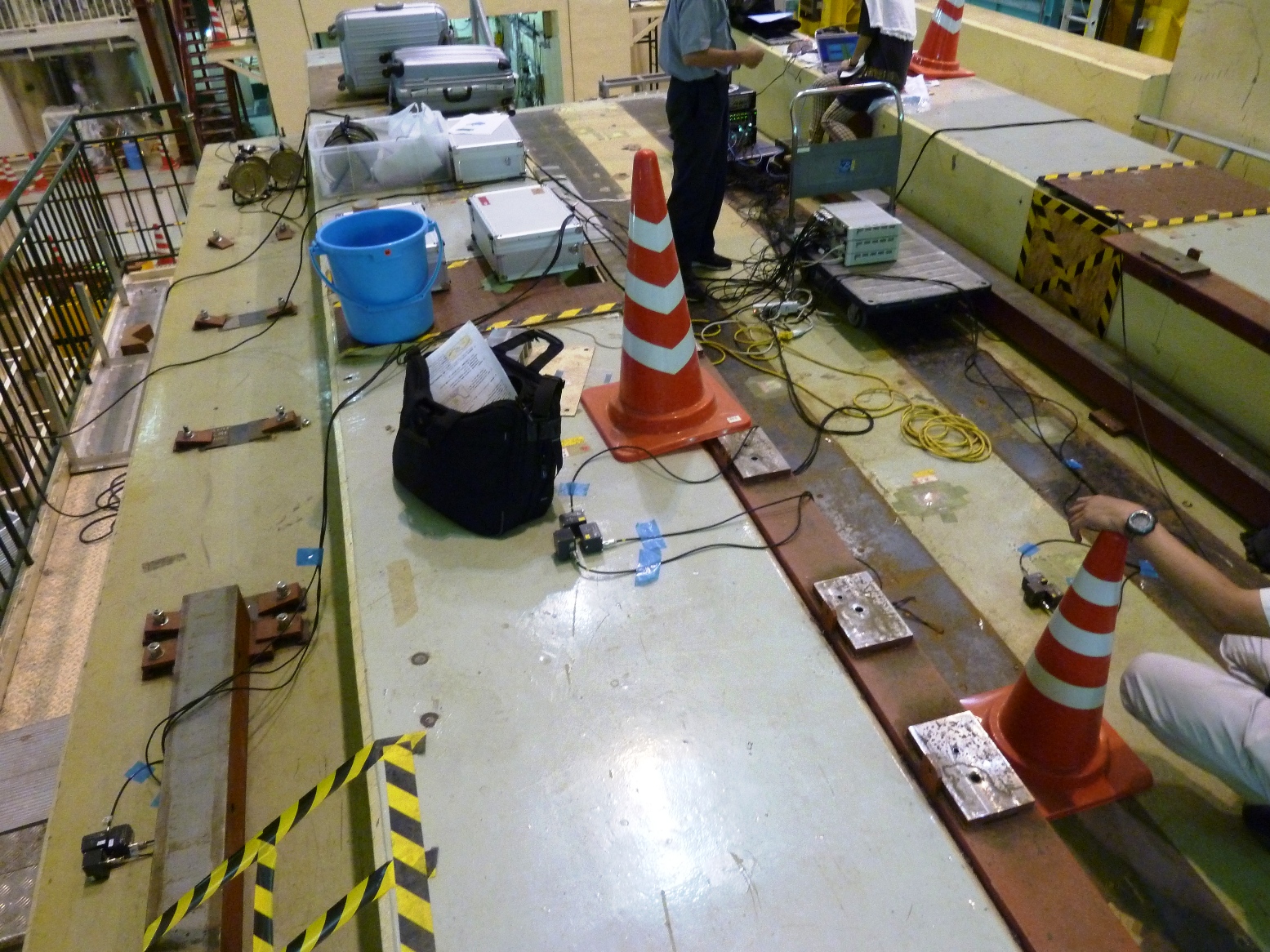 Operational Modal Analysis
From Wikipedia, the free encyclopedia
Ambient modal identification, also known as Operational Modal Analysis (OMA), aims at identifying the modal properties of a structure based on vibration data collected when the structure is under its operating conditions, i.e., no initial excitation or known artificial excitation. The modal properties of a structure include primarily the natural frequencies, damping ratios and mode shapes.
Output
24